Формирование естественно-научной грамотности в современной школе
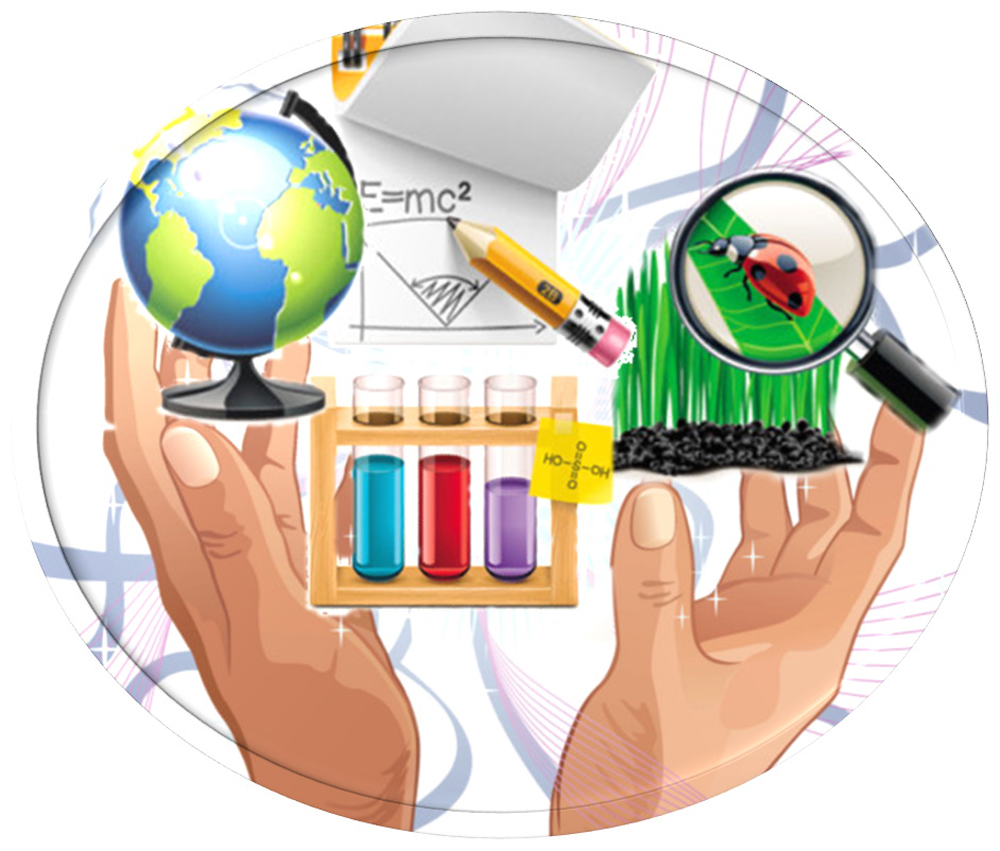 Матюшина Ирина Сергеевна
 учитель географии и биологии
 МБОУ «Средняя школа №13»
г.Дзержинск
Естественно-научная грамотность
-это способность человека занимать активную гражданскую позицию по общественно- значимым вопросам, связанным с естественными науками, и его готовность интересоваться естественно-научными идеями 

Естественно-грамотный человек стремится участвовать в аргументированном обсуждении проблем, относящихся к естественным наукам и технологиям, что требует от него определенных компетентностей
Естественно-научная грамотность
«Владение умением критически относиться к научной информации, проводить простейшие эксперименты, читать научные тексты, определять гипотезы, давать вероятностную оценку результатам и интерпретировать их»
А.М. Мамыржанова и Г.Б. Есембаева
«естественнонаучная грамотность включает в себя понимание обучающимися основных принципов и концепций естественных наук, а также умение применять научный метод и критически оценивать научные данные»
 Л.М. Перминова
Естественно-научные компетентности
Научное объяснение явления
Понимание  основных особенностей естественнонаучного исследования
Интерпретация данных и использование научных доказательств для получения выводов
Познавательные уровни заданий
Низкий Выполнять одношаговую процедуру ( распознавать факты, термины, принципы или понятия или найти единственную точку, содержащую информацию, на графике или в таблице)
 Средний Использовать и  применять понятийное знание для описания или объяснения явлений, выбирать соответствующие процедуры, предполагающие два шага или более, интерпретировать или использовать простые наборы данных в виде таблиц или графиков. 
Высокий Анализировать сложную информацию или данные, обобщать или оценивать доказательства, обосновывать, формулировать выводы, учитывая разные источники информации, разрабатывать план или последовательность шагов, ведущих к решению проблемы
5 класс географиятема «План и карта»
5 класс географиятема «План и карта»
Задание 1.
Составить топографическое лото, используя условные обозначения на стр.48 учебника
Создание, применение, преобразование символов 



Компетенция ЕНГ
Применение естественно-научных знаний (чтение топографической карты)
5 класс географиятема «Движение земной коры»
5 класс географиятема «Движение земной коры»
5 класс географиятема «Движение земной коры»
Задание 2
Создать модель действующего вулкана
Приобретение опыта использование научного метода  познания (моделирование)


Понимание особенностей  процесса извержения вулканов на Земле и выявление последствий вулканизма
6 класс географиятема «Погода и климат»
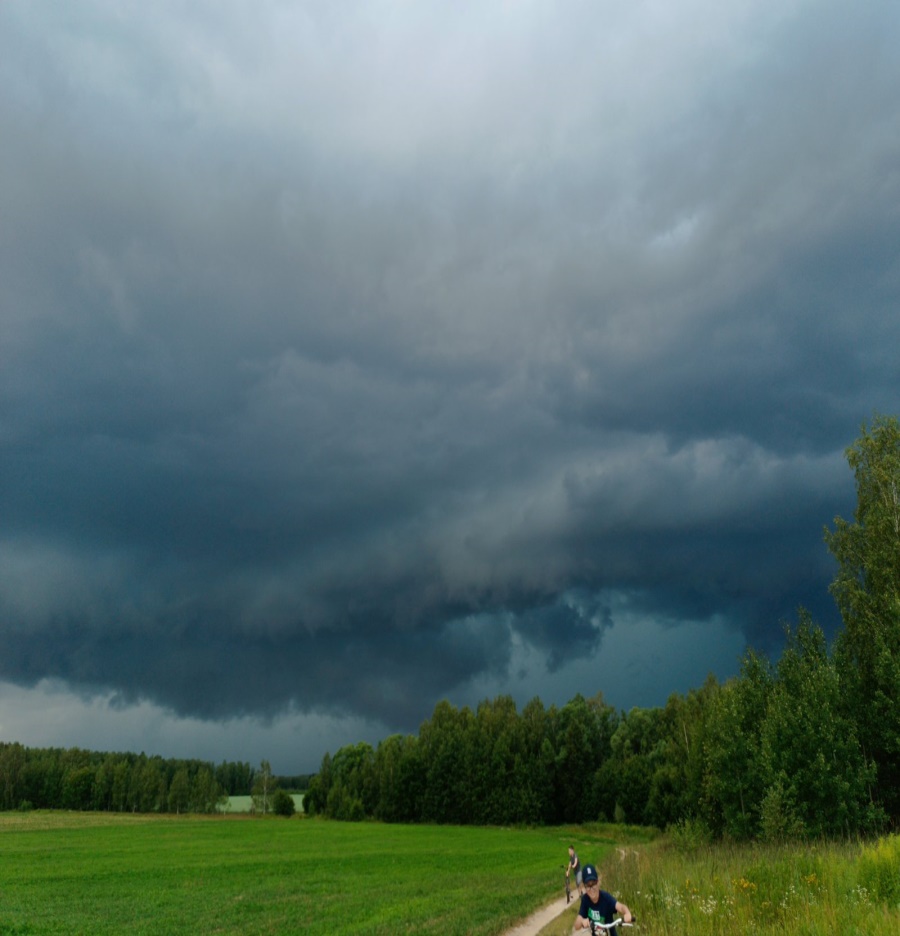 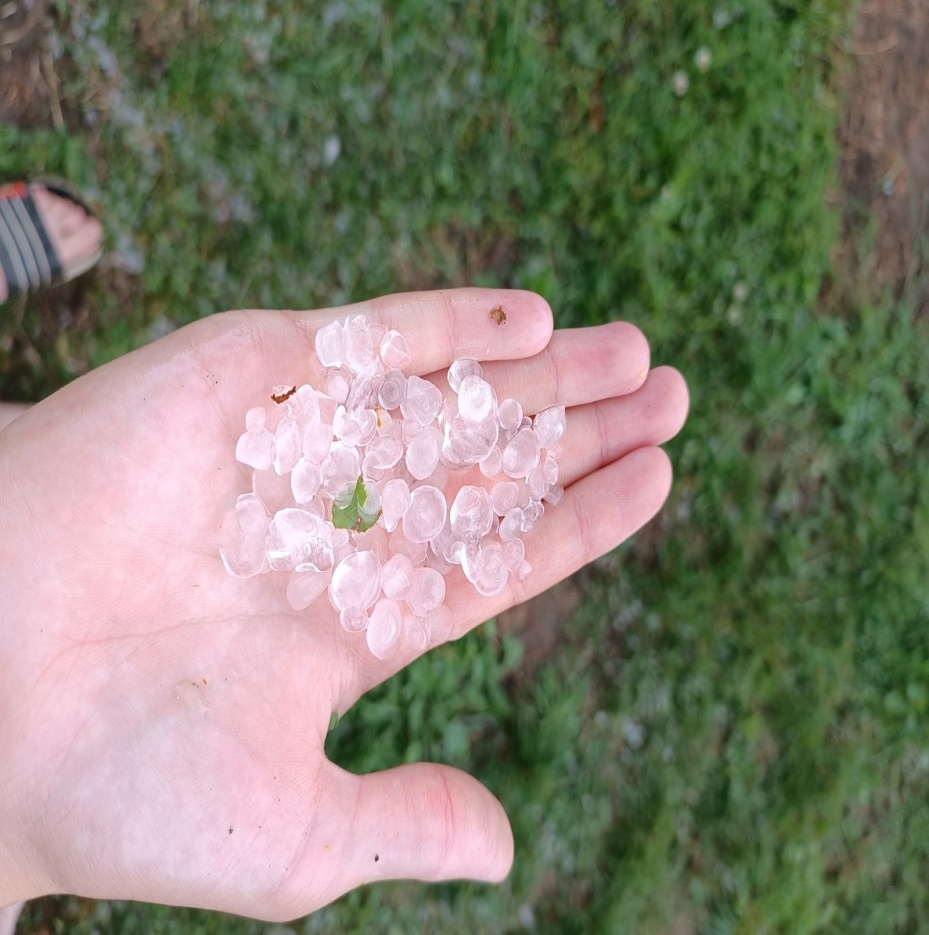 6 класс географиятема «Погода и климат»
Задание 3
Перед вами три фотографии. Расположите последовательно фото, объясните взаимосвязь между ними. Опишите происходящий процесс , указав причины и последствия
Создание обобщений, установление аналогий и причинно-следственных связей, построение логических заключений


Анализ, интерпретация данных, получение соответствующих выводов
6 класс биологиятема «Плоды»
6 класс биологиятема «Плоды»
6 класс географиятема «Плоды»
Задание 4
Рассмотреть строение плодов на натуральных объектах, объяснить процесс образования плодов и семян
Приобретение опыта использование научного метода  познания на натуральных моделях


Понимание особенностей строения плодов, научное объяснение процесса образования плодов
6 класс биологиявнеклассное мероприятие «Юный садовод»
6 класс биологиявнеклассное мероприятие «Юный садовод»
6 класс биологиявнеклассное мероприятие «Юный садовод»
Задание 5
Изучить памятку «Правила посева семян и уход за растениями», произвести посадку семян, используя полученные знания
Приобретение опыта использование научного метода  познания (эксперимент)



Применение научно- естественных знаний в повседневной жизни